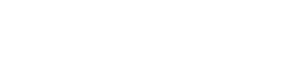 Машинско учење над базама података
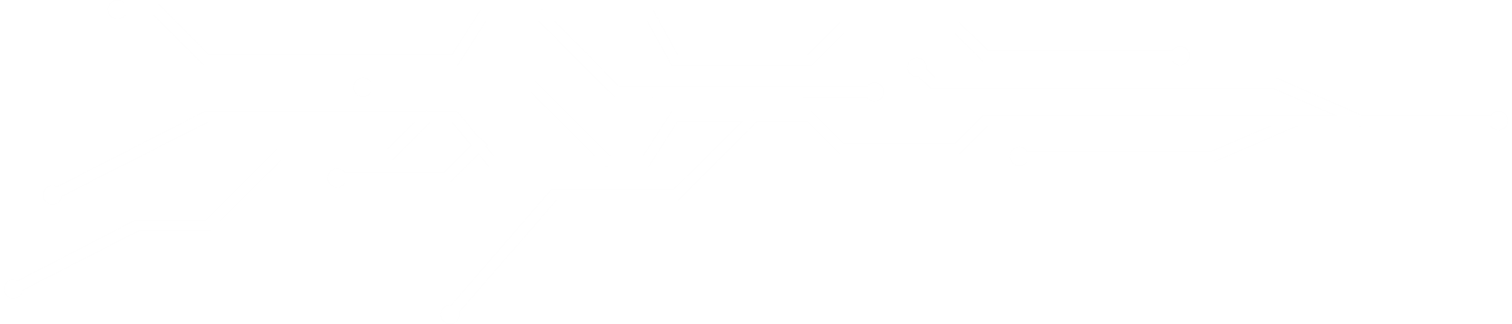 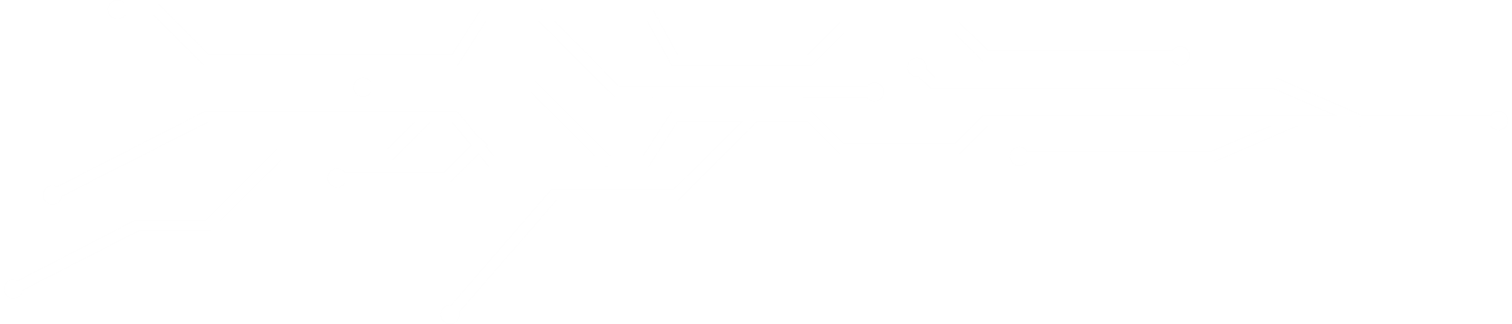 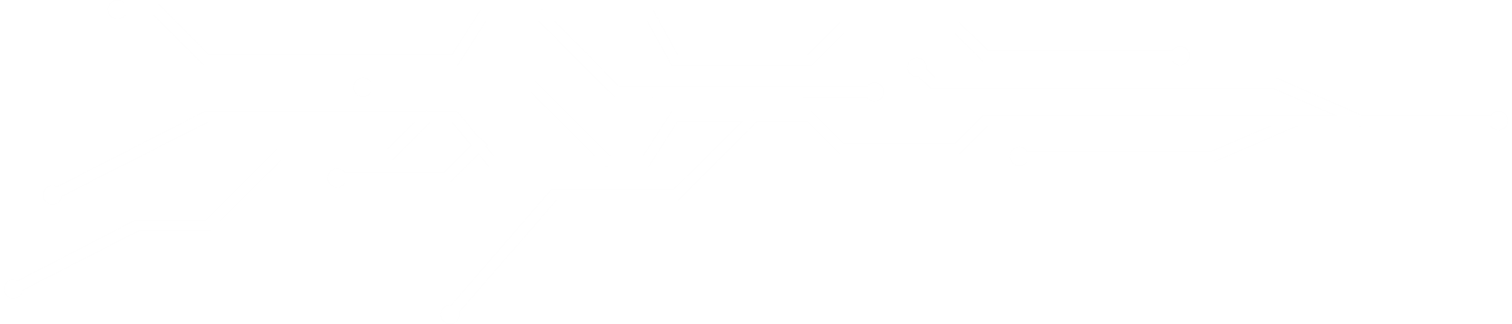 Крагујевац, новембар 2019. године
Машинско учење
01
02
Шта је Машинско учење?
Први пут споменуто 1959.
Подобласт Вештачке интелигенције које рачунарима даје могућност учења без експлицитног програмирања
од стране Артура Семјуела (један од петорице оснивача Вештачке интелигенције)
Врсте учења
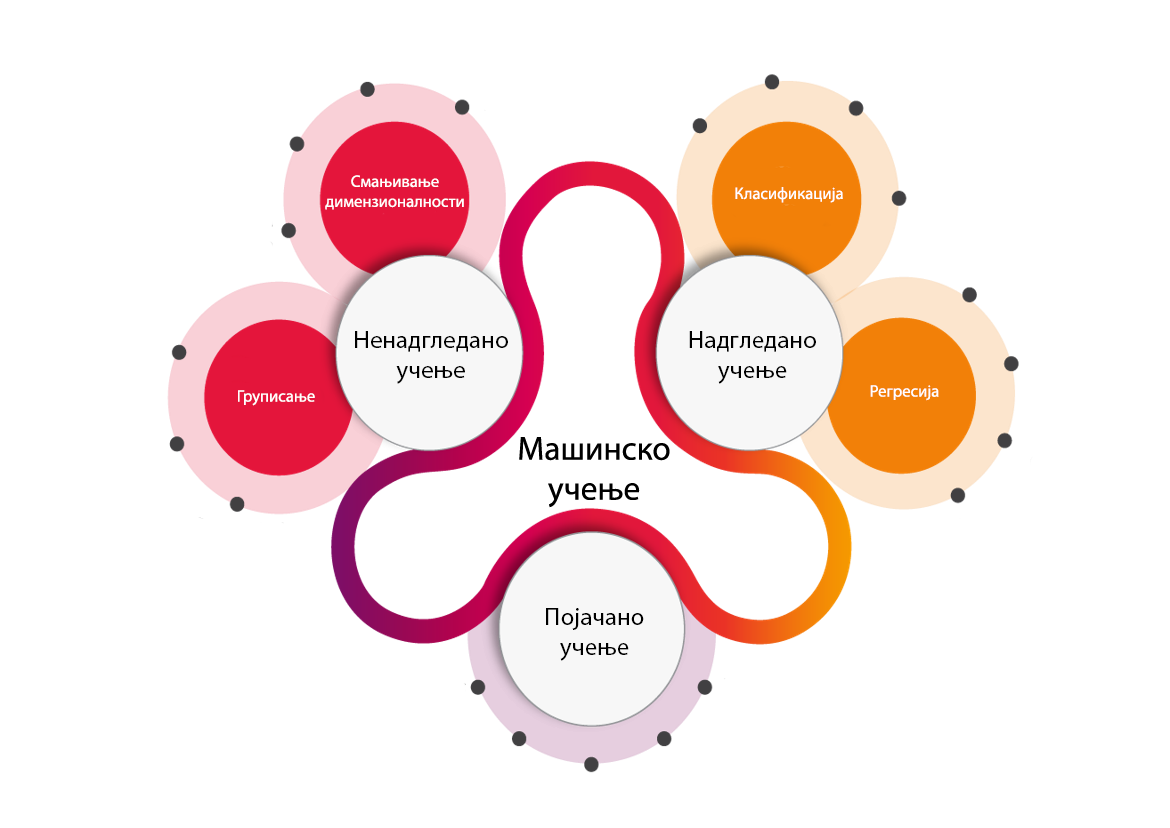 Регресија
Служи за предвиђање нумеричких вредности
Предвиђање цене куће

Предвиђање раста акција на берзи

Предвиђање броја популације
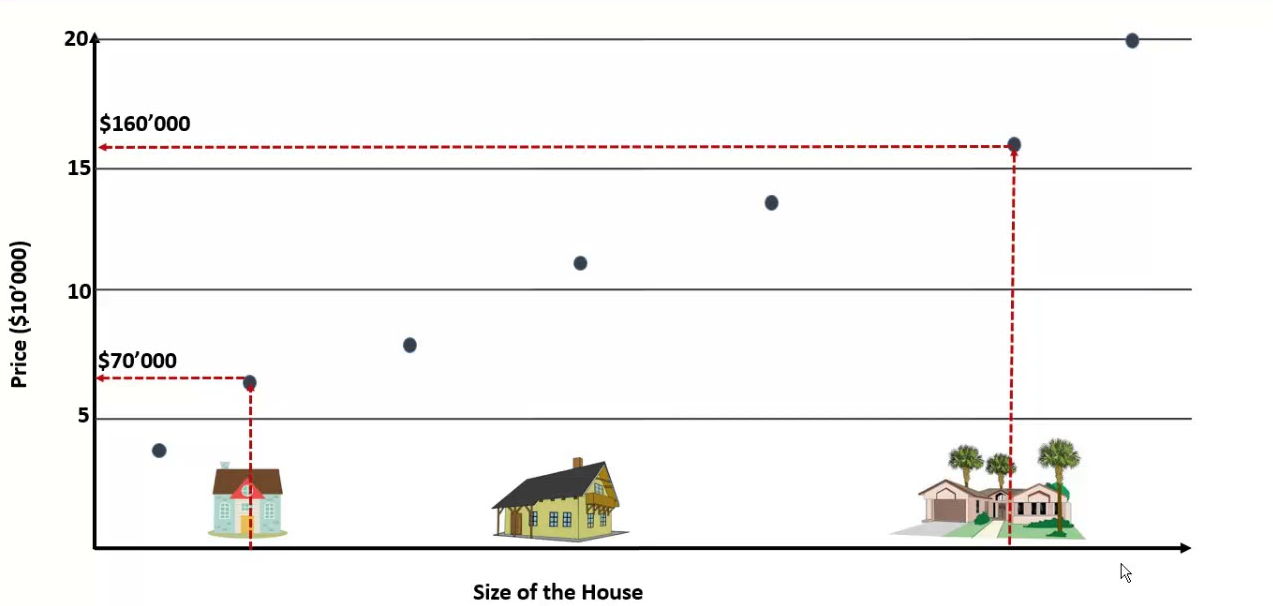 Класификација
Служи за предвиђање категорије
Да ли је имејл спам или није

Да ли је пас или мачка

Да ли ће време бити сунчано или кишовито
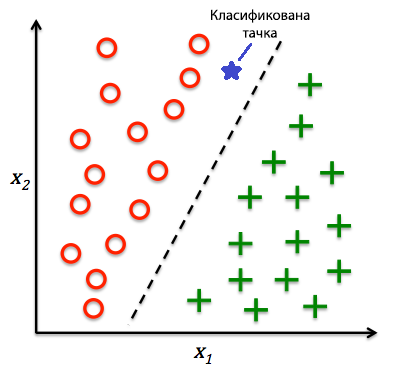 Груписање
Служи за груписање необележених примера
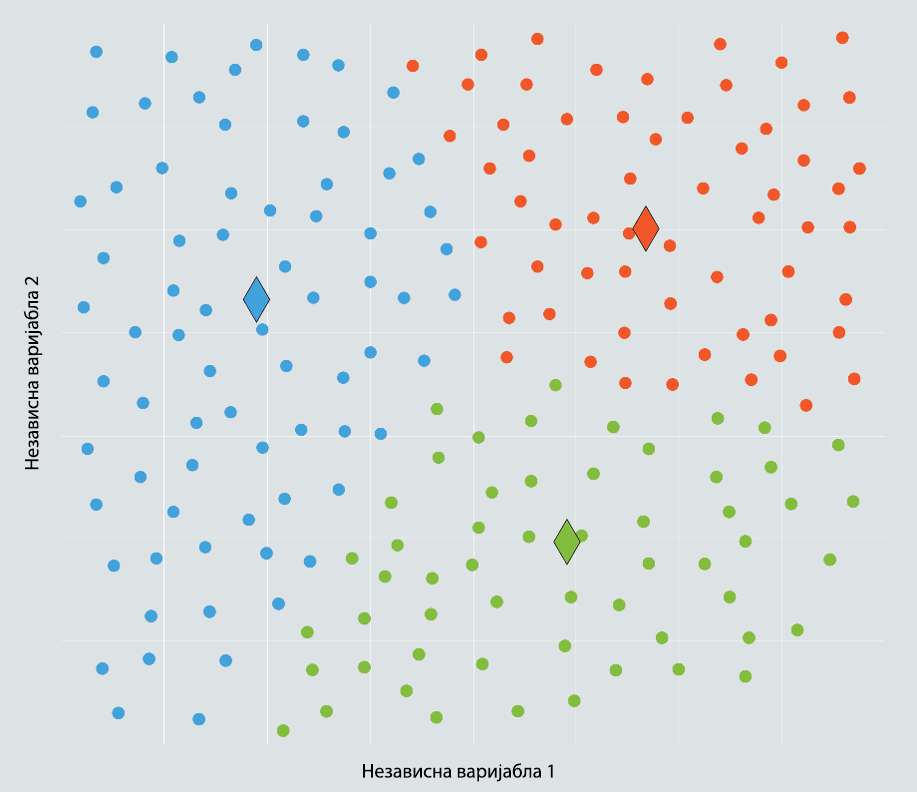 Анализе особа на друштвеним мрежама

Научне анализе у Биологији

Анализе потрошача
Смањивање димензионалности
Служи за сажимање независних варијабли у такозване „главне компоненте“ које сажето преносе сличне информације
Убрзавање осталих алгоритама за Машинско учење смањивањем броја рачунања 

Проналажење групе најпоузданијих карактеристика односно независних варијабли у подацима
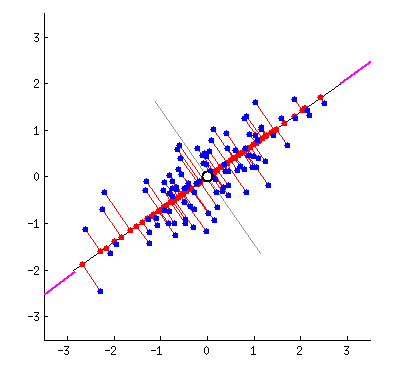 Појачано учење
Модел учења који се бави начином на који софтверски агенти требају да предузму акцију у окружењу како би повећали награду до највише тачке
Доношење одлука у реалном времену 

Навигација робота

Играње игрица

Стицање вештина
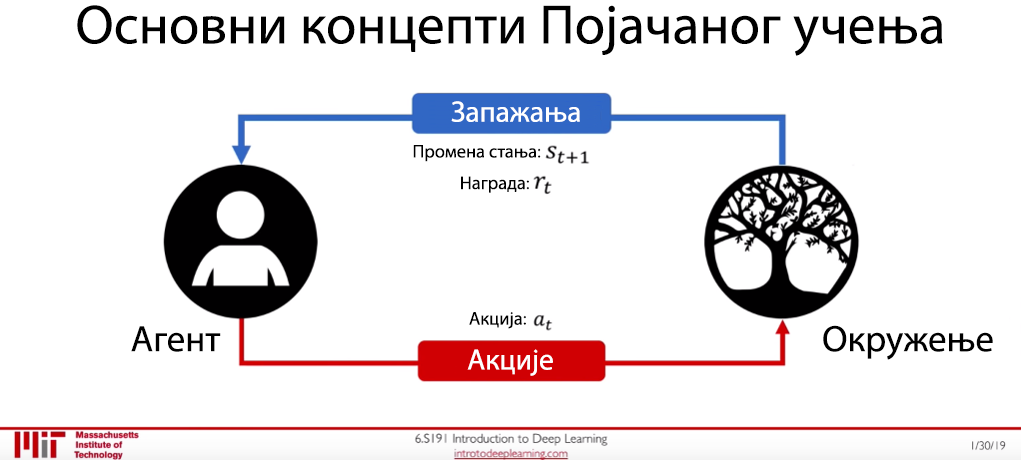 Анализа новинских чланака
Демонстрација пројектованог система
Архитектура Анализе новинских
чланака
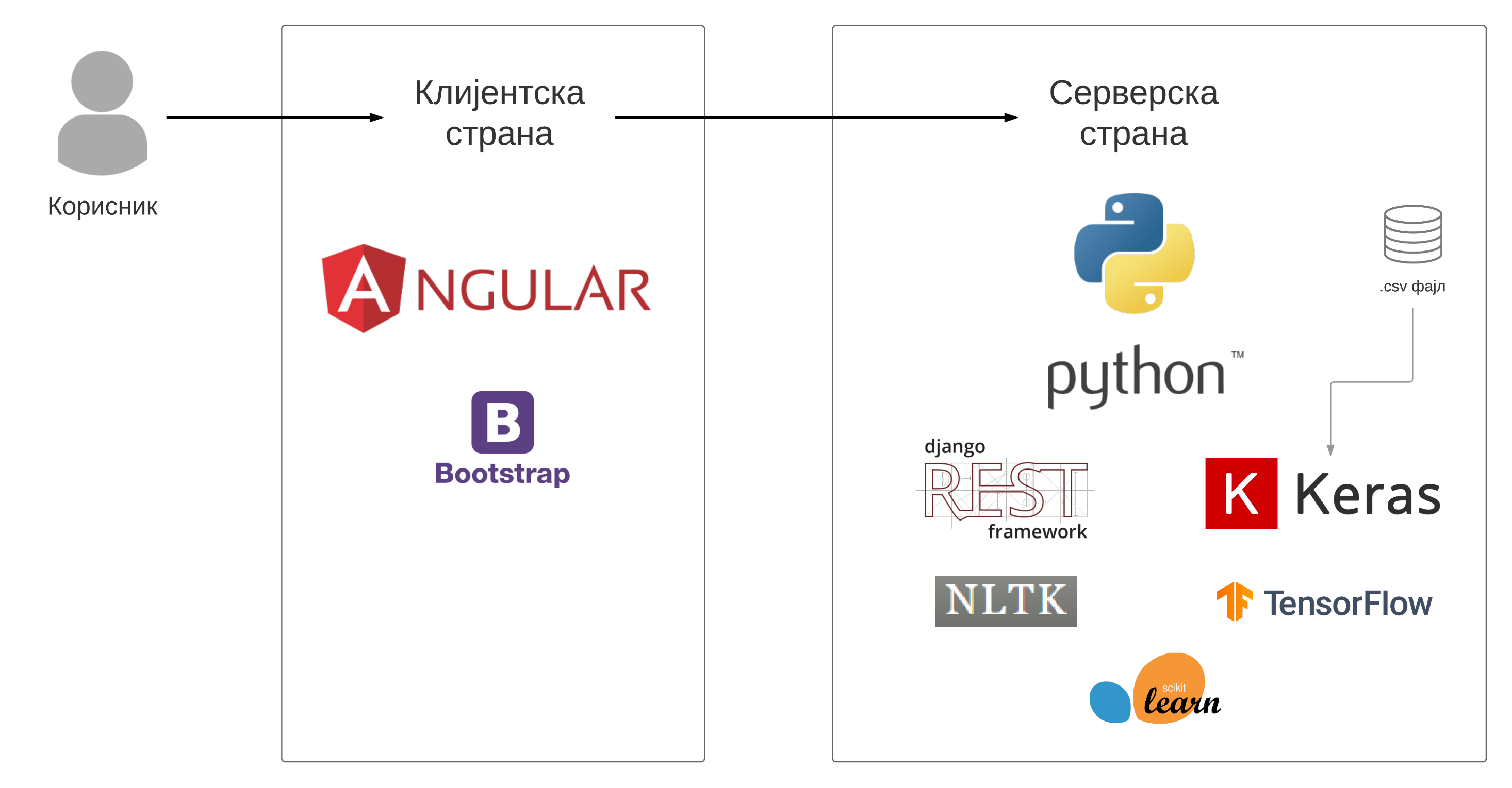 Функционисање 
Машинског 
учења
Предвиђање
Тестирање модела
Корак 5
Тренирање модела
Корак 4
Припремање података
Корак 3
Прикупљање података
Корак 2
Корак 1
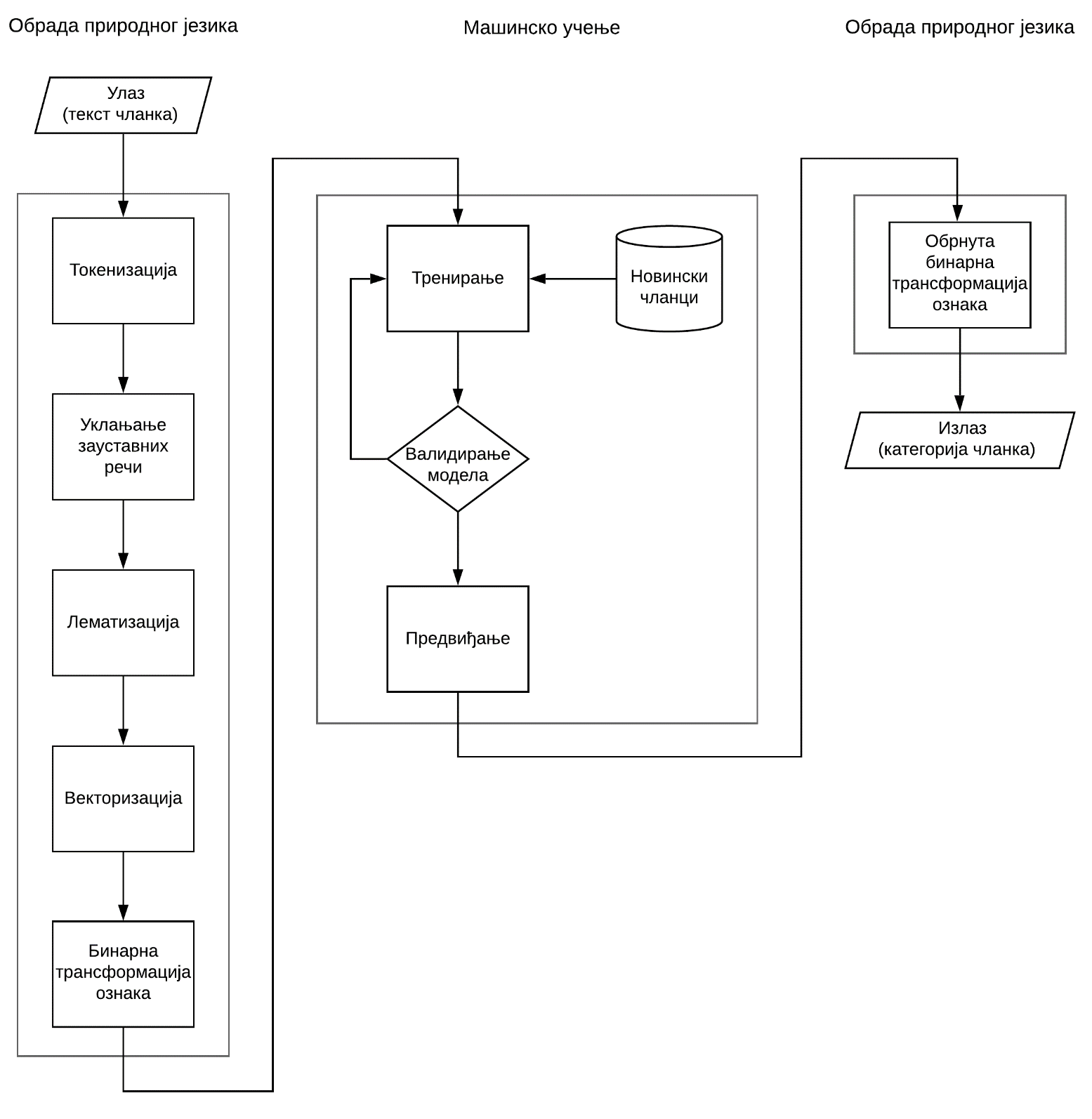 Предвиђање категорије
новинских 
чланака
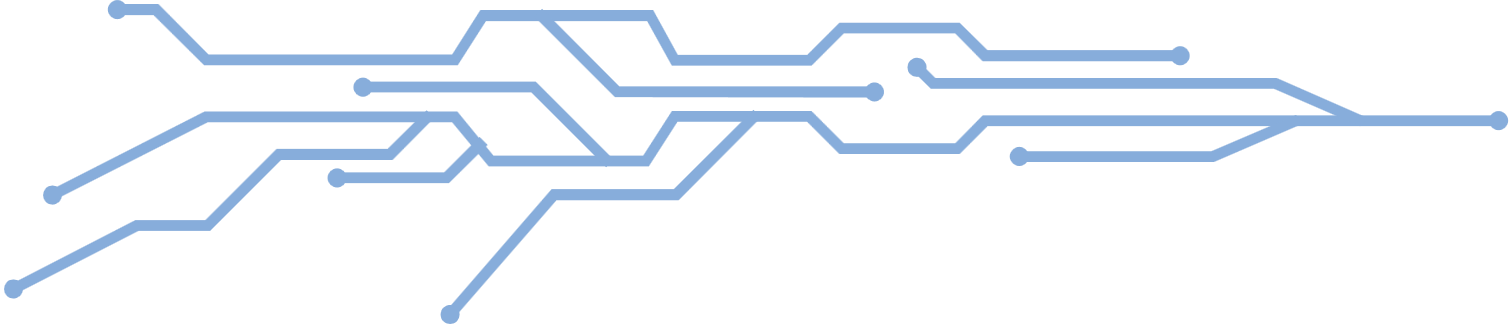 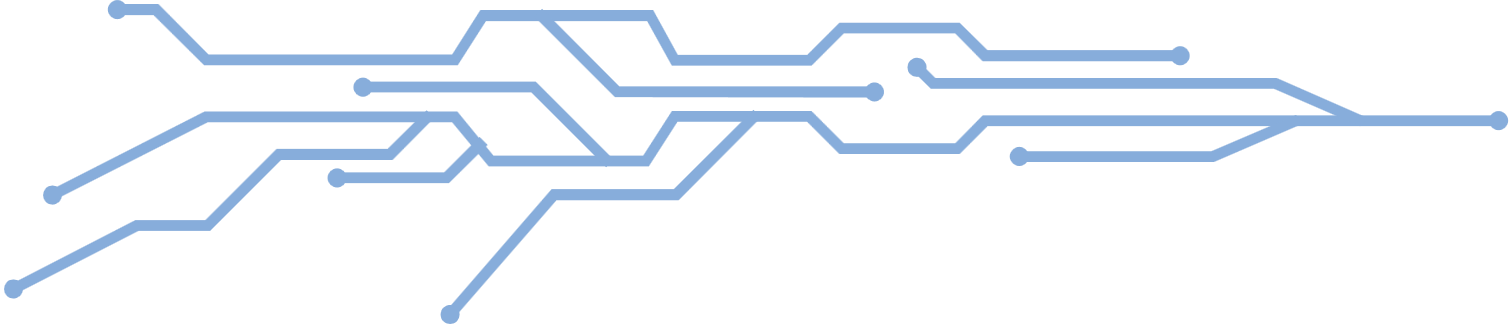 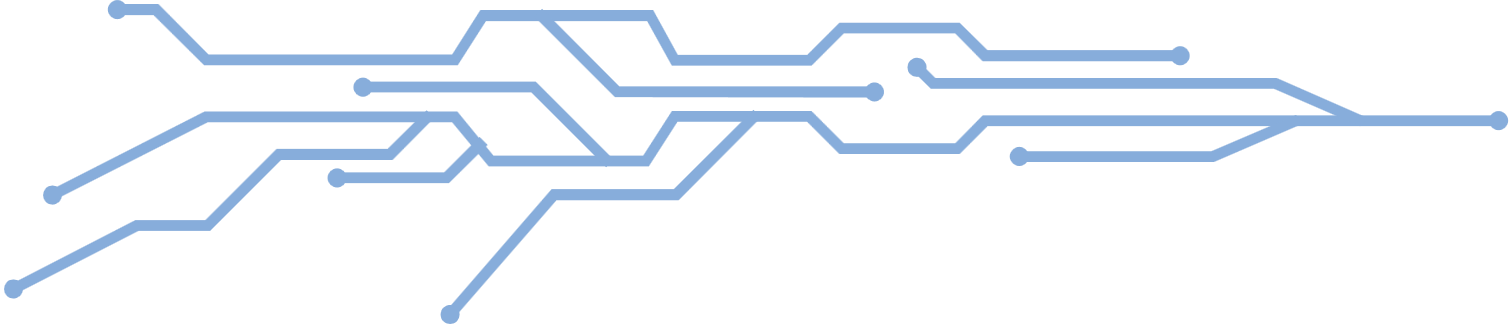 Вештачке неуронске мреже
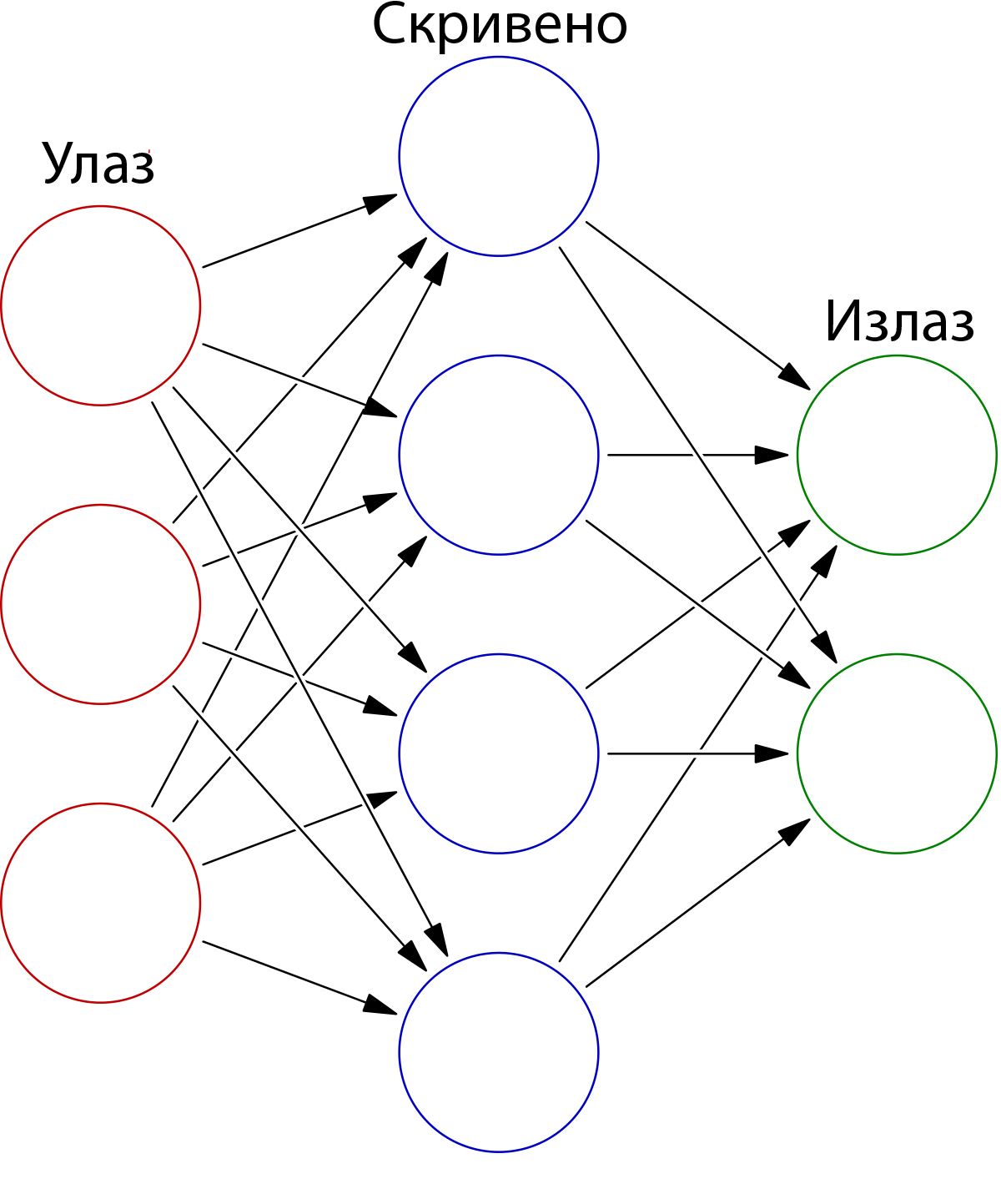 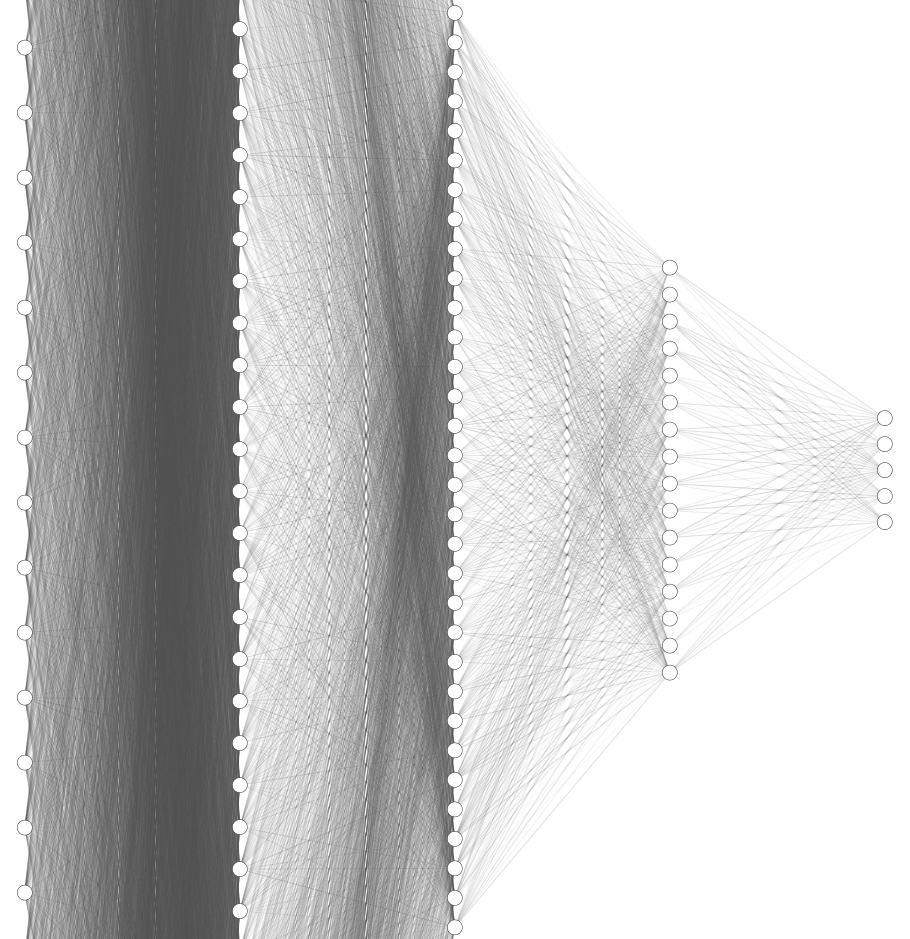 Анализа новинских 
чланака
БРОЈ НЕУРОНА
Улазни слој: 30 687 
Први скривени слој: 512
Други скривени слој: 32
Трећи скривени слој: 16
Излазни слој: 5
Додатни неурон у сваком слоју (енгл. Bias)
Укупан број синапси:
15 729 285
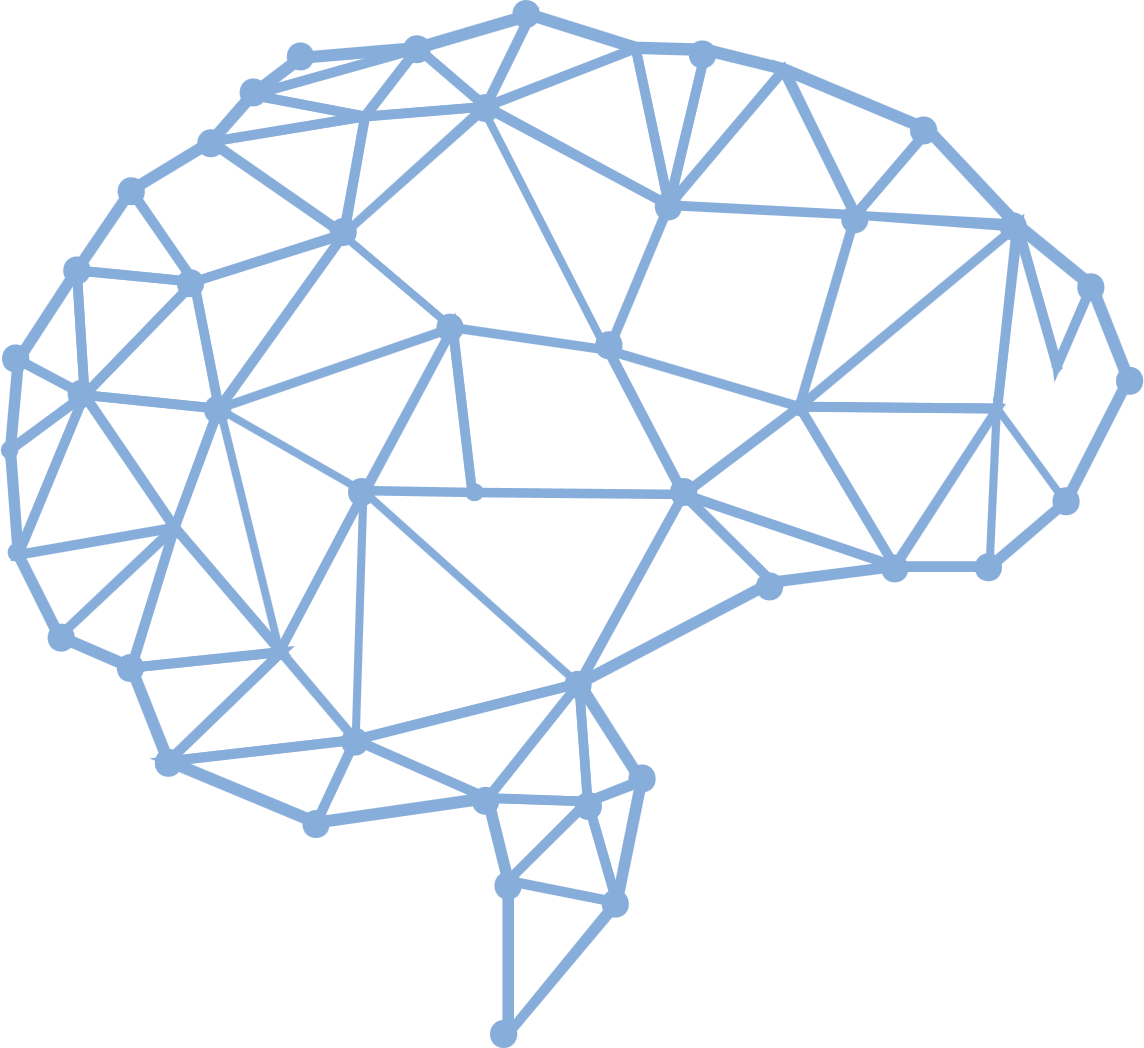 Машинско учење над базама података
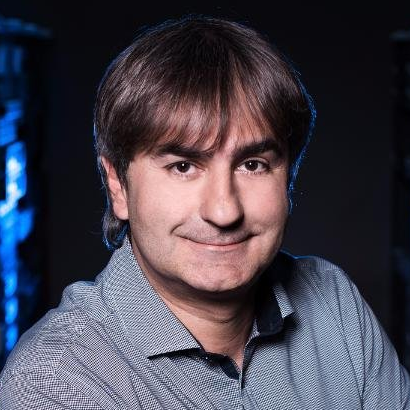 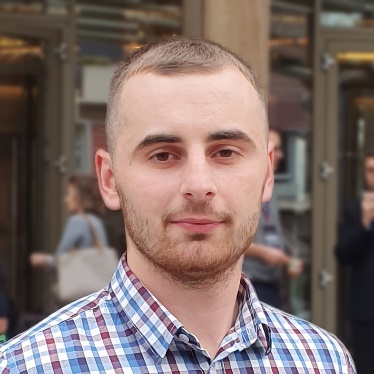 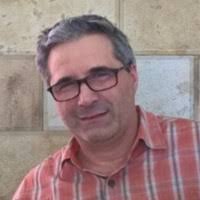 Ментор:
Др Владимир Недић
Консултовани професор, коментор:
Мр Срђан Атанасијевић
Студент:
Марко Ковачевић
бр. индекса 030/2016